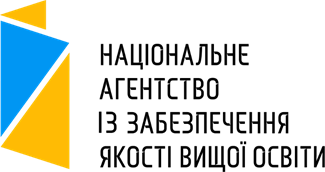 Проблеми стратегічного планування розвитку внутрішньої системи забезпечення якості в університеті
Олена Єременко, Національне агентство із забезпечення якості вищої освіти
Лідерство — це здатність говорити людям про їхню цінність та потенціал так, щоб вони надихалися цим і розвивали в собі ці якості.Стівен Кові
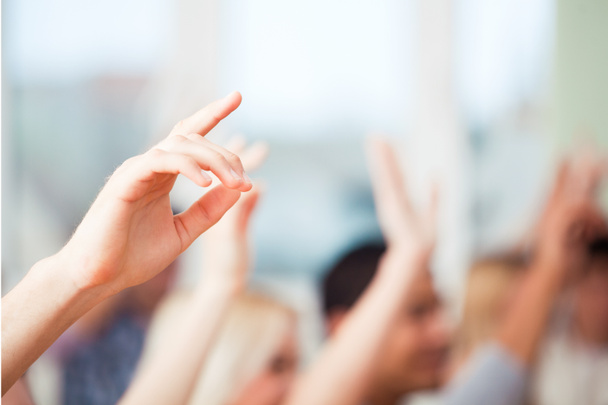 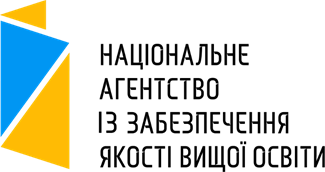 Як ви бачите стратегію розвитку внутрішньої системи якості?
НАЙВАЖЛИВІШЕ – РОЗУМІТИ    
                                       МЕТУ!
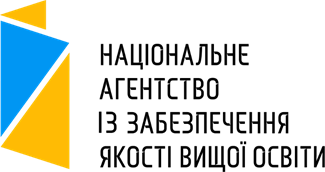 Принципи внутрішньої системи якості у ЗВО
ОСОБЛИВІСТЬ
ПРОЗОРІСТЬ
СИСТЕМНІСТЬ
Складові/результати
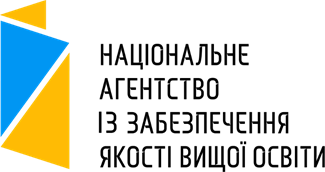 Принципи та процедури
Опитування 
Перегляд ОП
Ресурси 
Особисте зростання
Ефективне управління
Академічна доброчесність
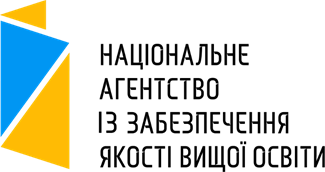 Найважливіший ресурс – головні                                  стейкголдери
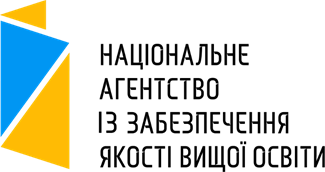 Проблеми як вони є
Забезпечте мене всім – і я буду працювати
Від мене нічого не залежить
Підтримка тотожна «потуранню»
Надто багато паперів
Тільки я знаю, як потрібно
Існує вища освіта N (медична, педагогічна, мистецька тощо)
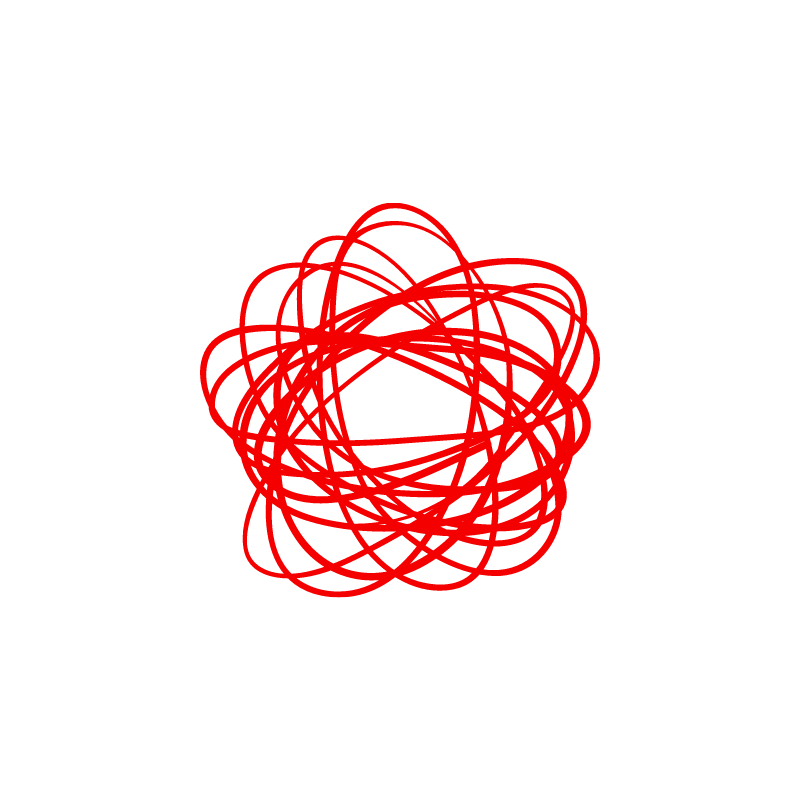 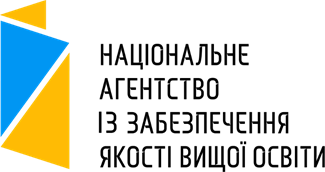 Лідерство командне і особисте: проєктування та розвиток ОП
Університет як команда
Роль і місце гаранта
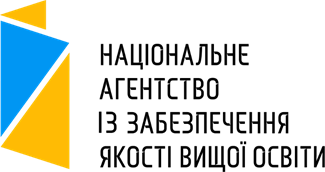 Крок за кроком 1. Осмислення та організація
Мікрорівень
Макрорівень
Усвідомлення відповідальності
Удосконалення ОК
Академічна свобода
Делегування повноважень
Супровід процесу вдосконалення ОК
Сприяння академічній свободі
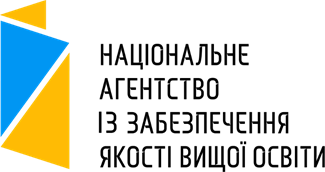 Пост-
акредитаційний моніторинг
Завдання 
Виклики
Тактика
Перспективи
Можливості
Занадто багато невідомих…
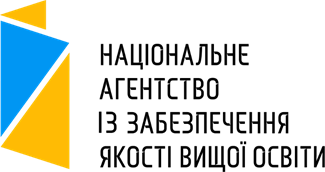 Крок за кроком 2. Вимірювання та оцінювання
Дякую за увагу,
СПІВПРАЦЮЙМО!